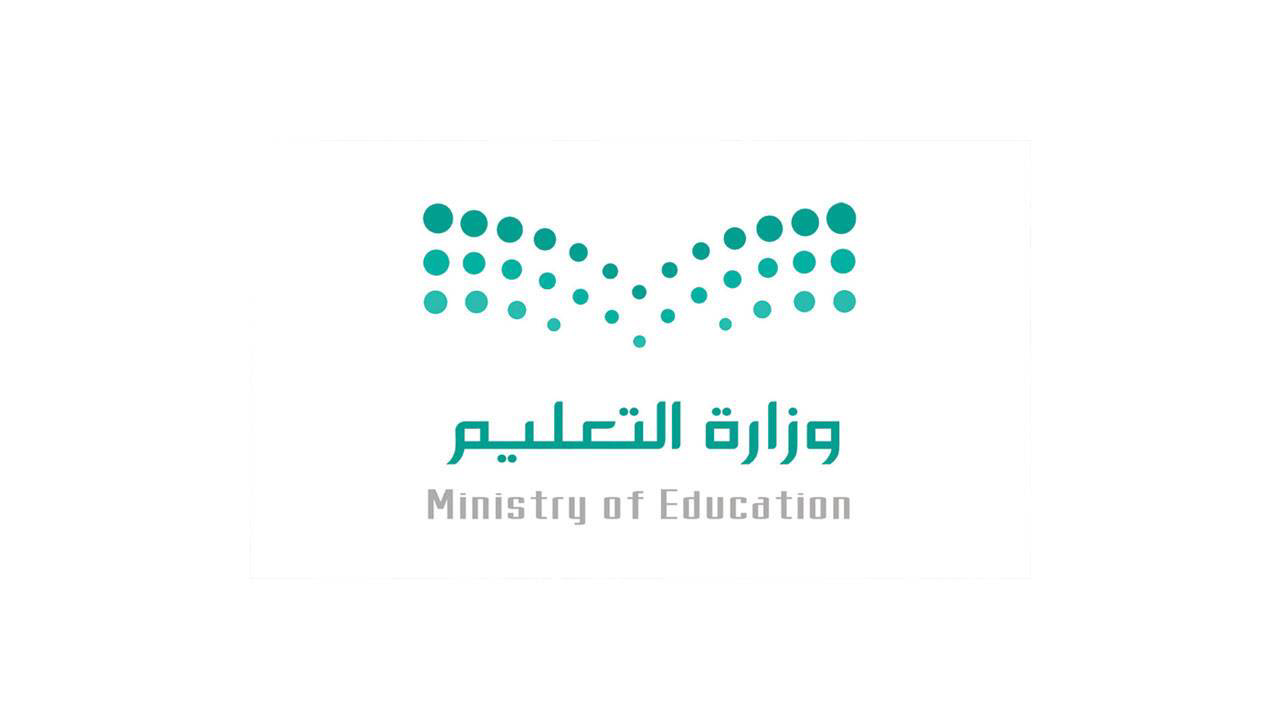 المملكة العربية السعودية 
وزارة التعليم 
إدارة تعليم الطائف
المدرسة :
ملف الفهم القرائي 
الفصل الدراسي الثاني  
عام١٤٤٢-١٤٤٣هـ
معلمة المادة : أ /
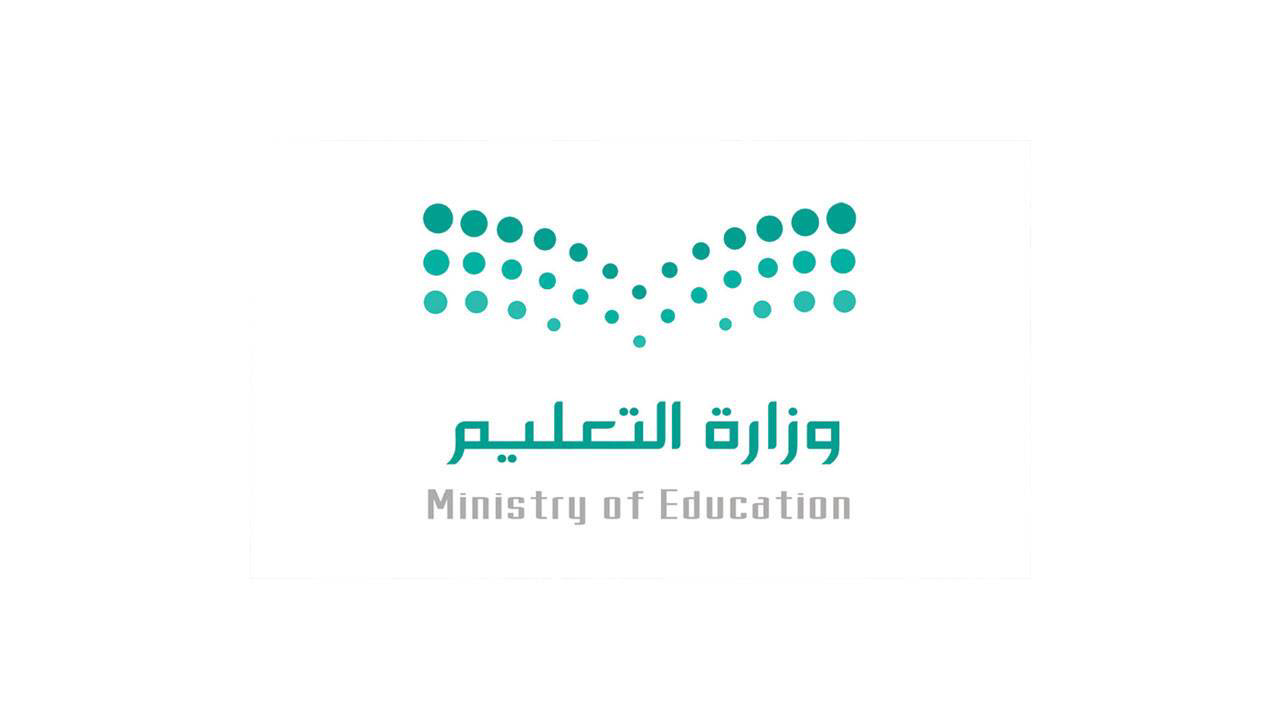 المملكة العربية السعودية 
وزارة التعليم 
إدارة تعليم الطائف
المدرسة :
الأسبوع الأول  –الفصل الثاني  –الفهم القرائي
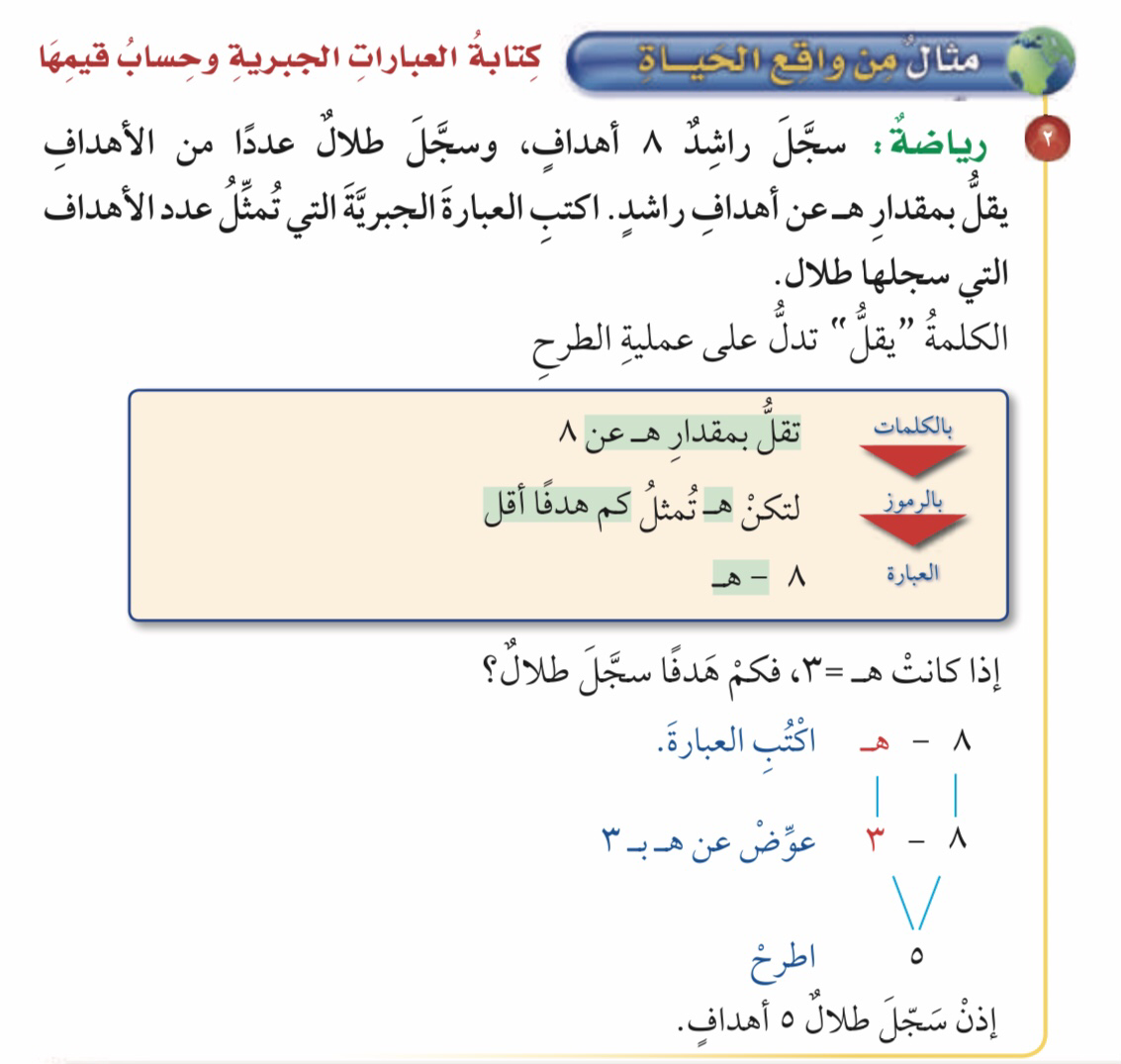 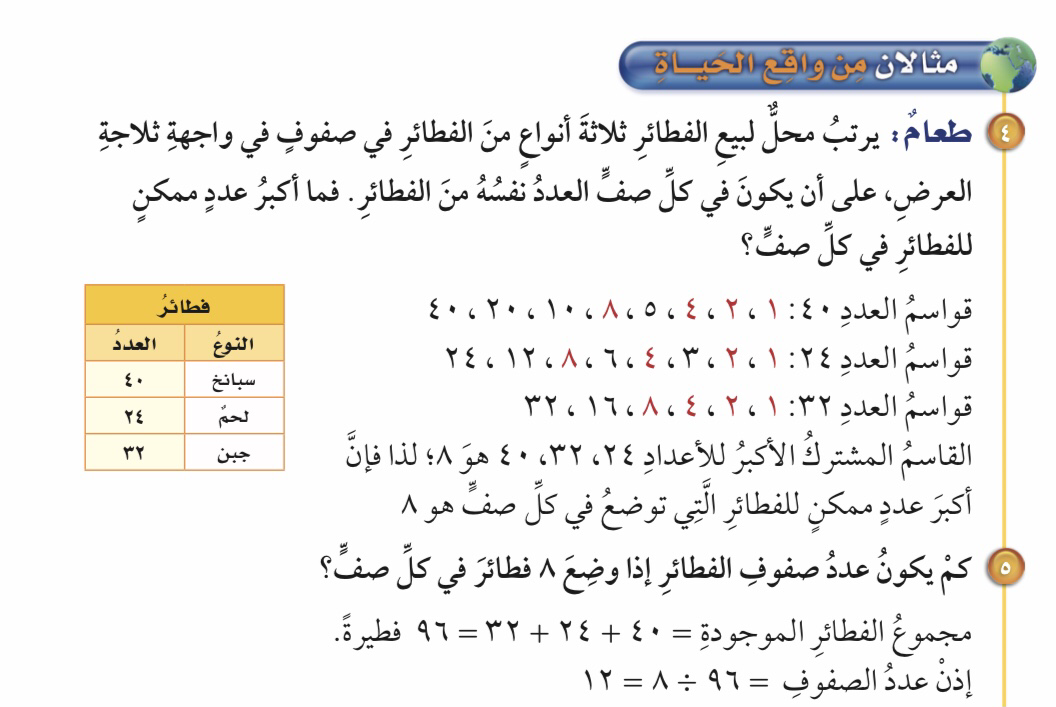 معلمة المادة : أ /
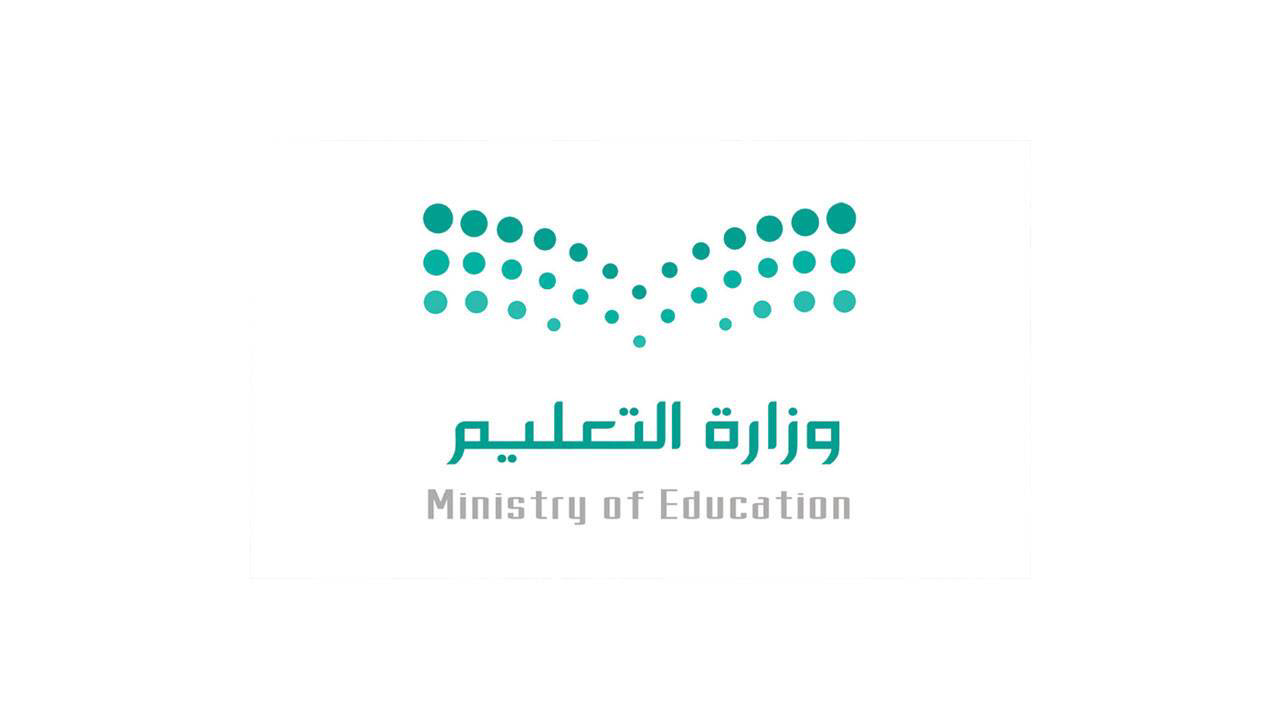 المملكة العربية السعودية 
وزارة التعليم 
إدارة تعليم الطائف
المدرسة :
الأسبوع الثاني  –الفصل الثاني –الفهم القرائي
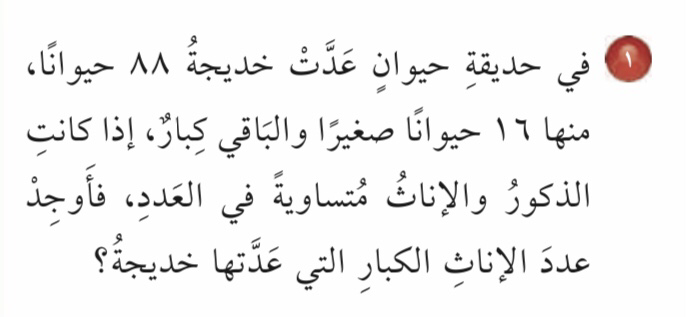 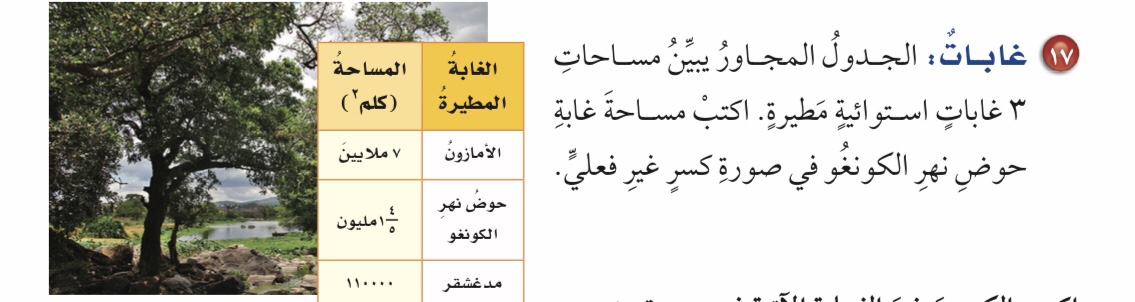 معلمة المادة : أ /
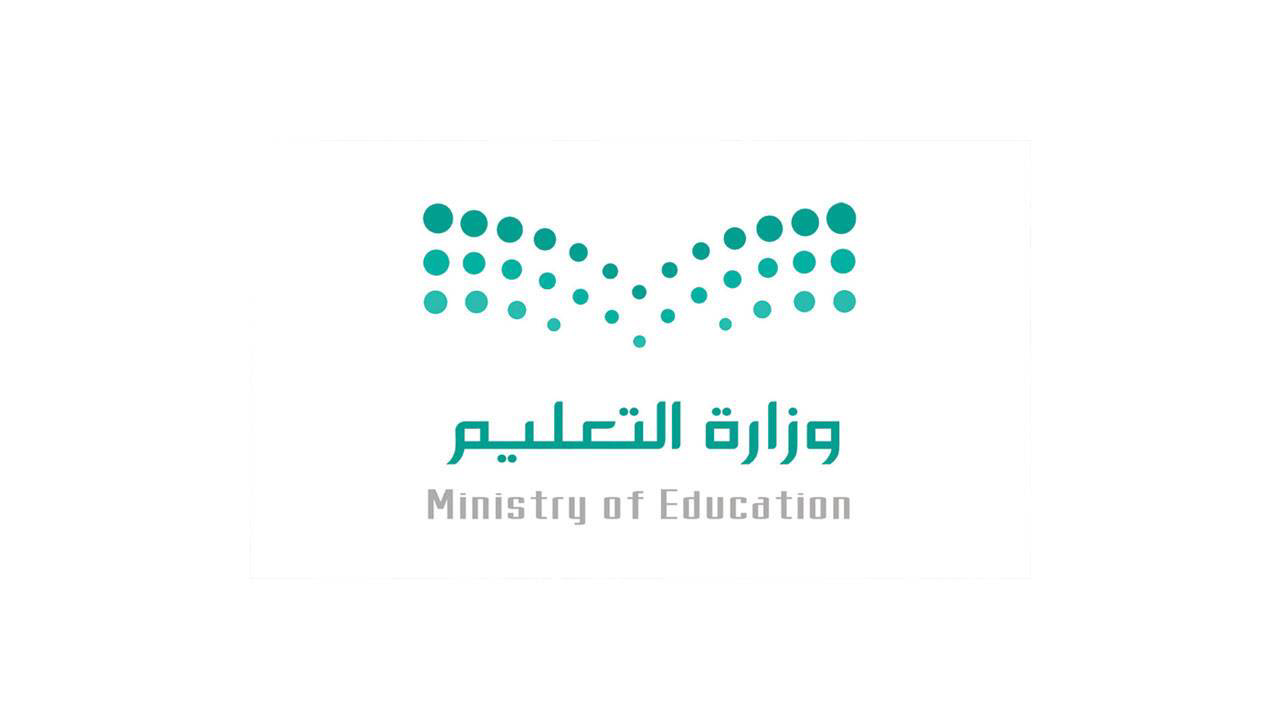 المملكة العربية السعودية 
وزارة التعليم 
إدارة تعليم الطائف
المدرسة :
الأسبوع الثالث –الفصل الثاني –الفهم القرائي
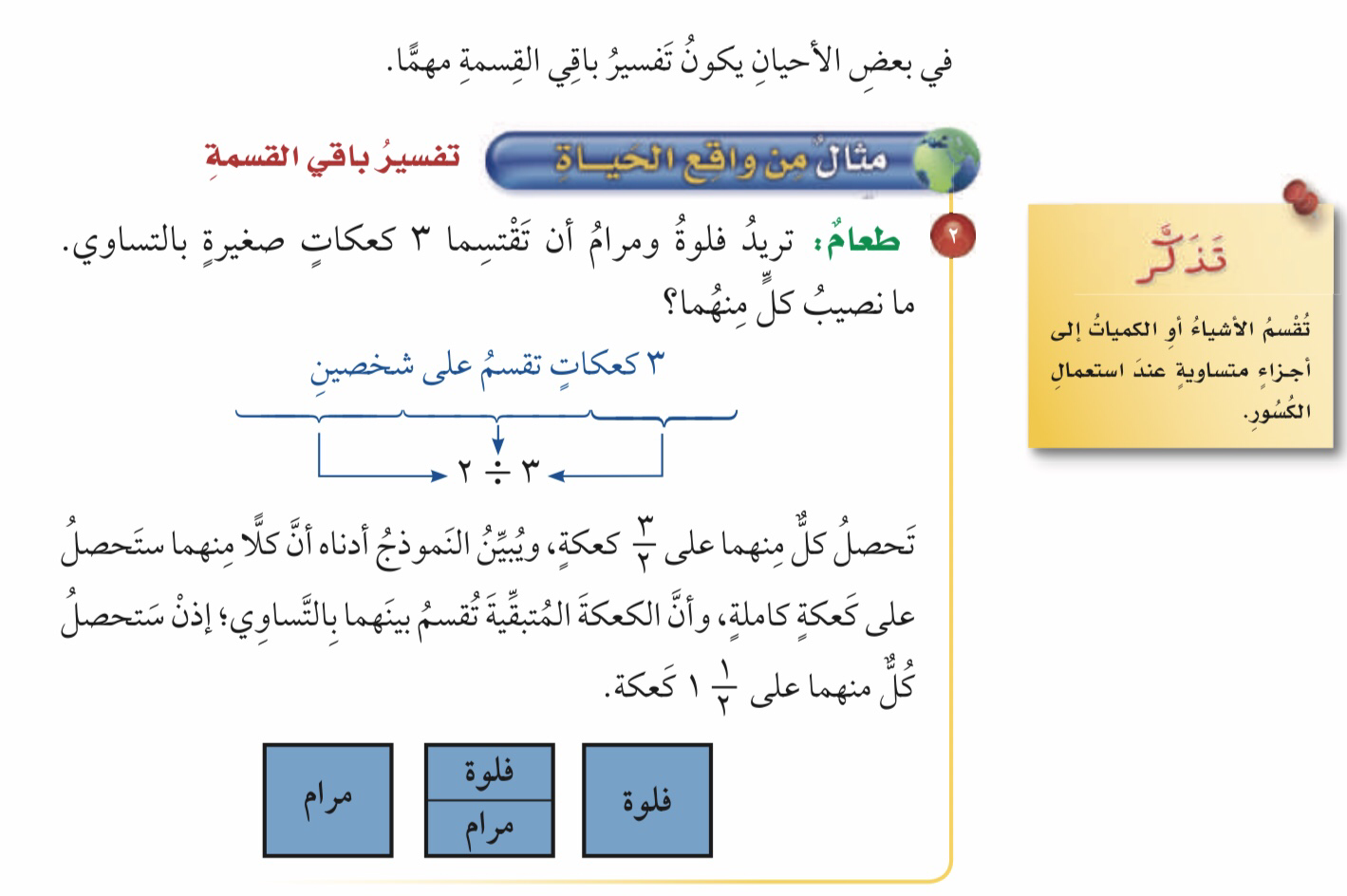 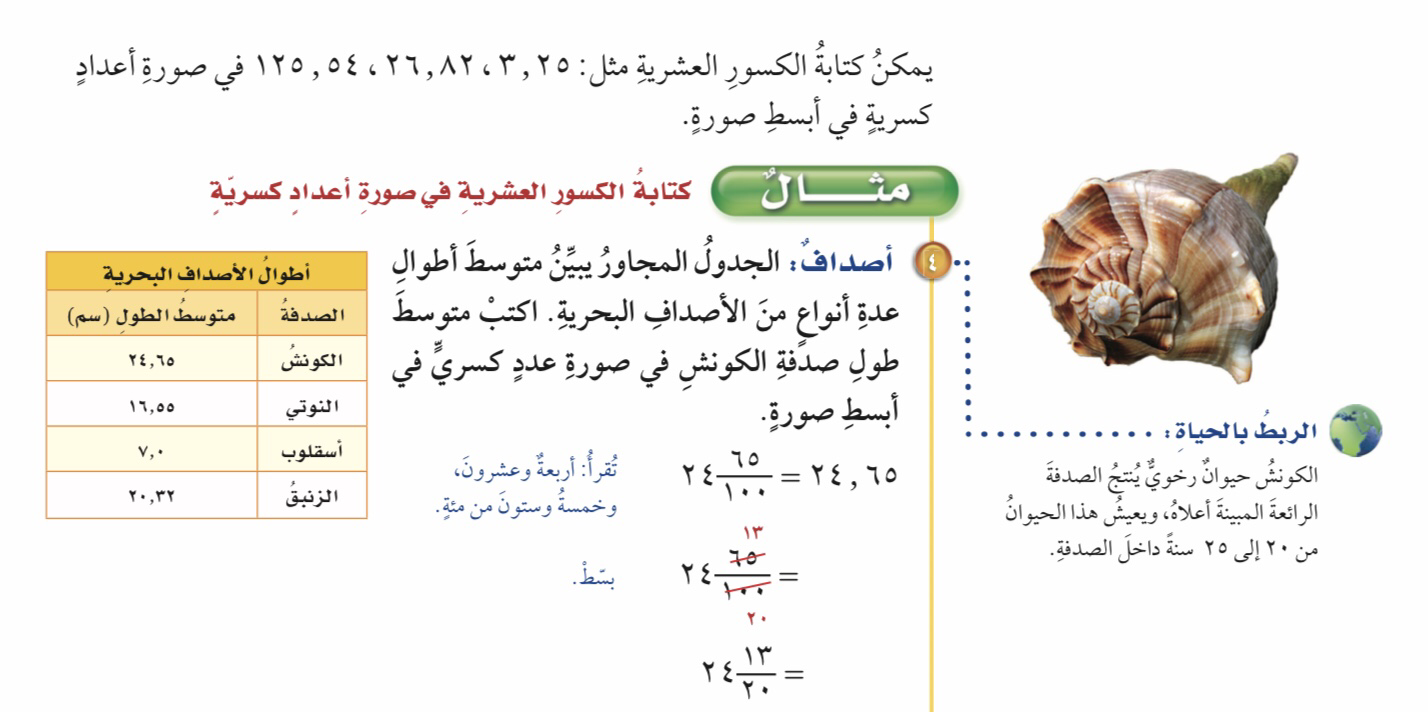 معلمة المادة : أ /
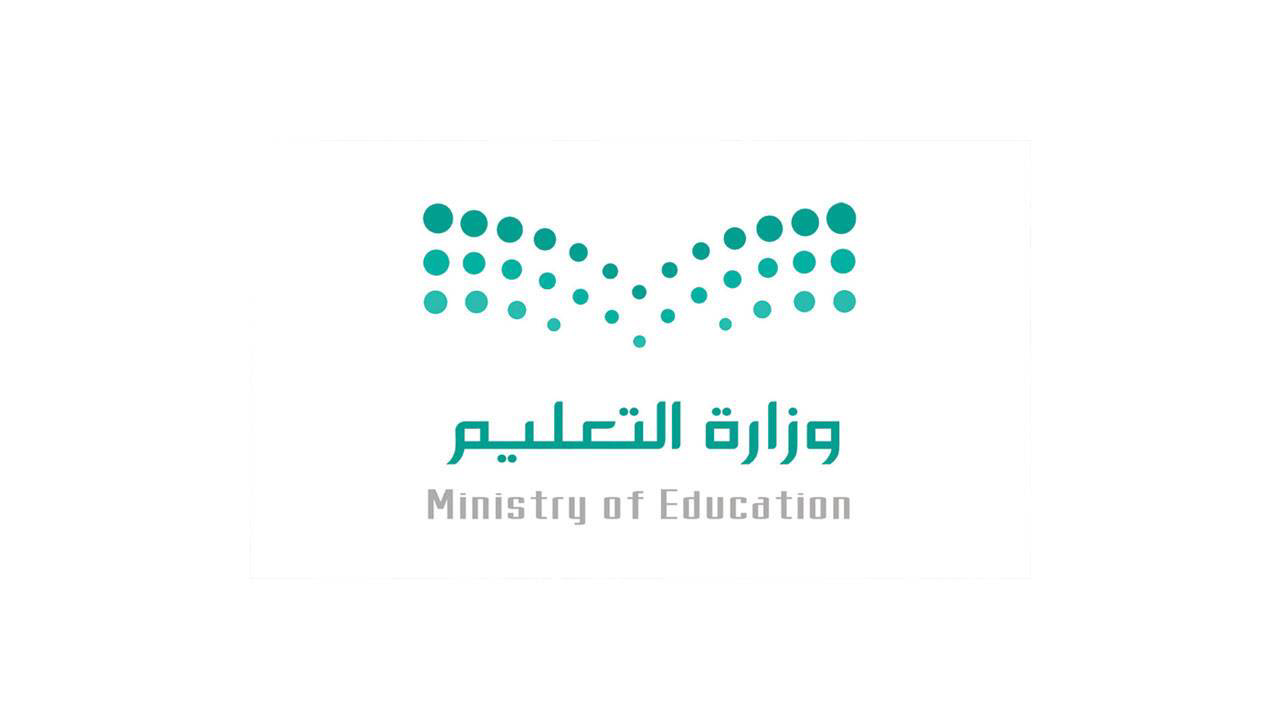 المملكة العربية السعودية 
وزارة التعليم 
إدارة تعليم الطائف
المدرسة :
الأسبوع الرابع –الفصل الثاني –الفهم القرائي
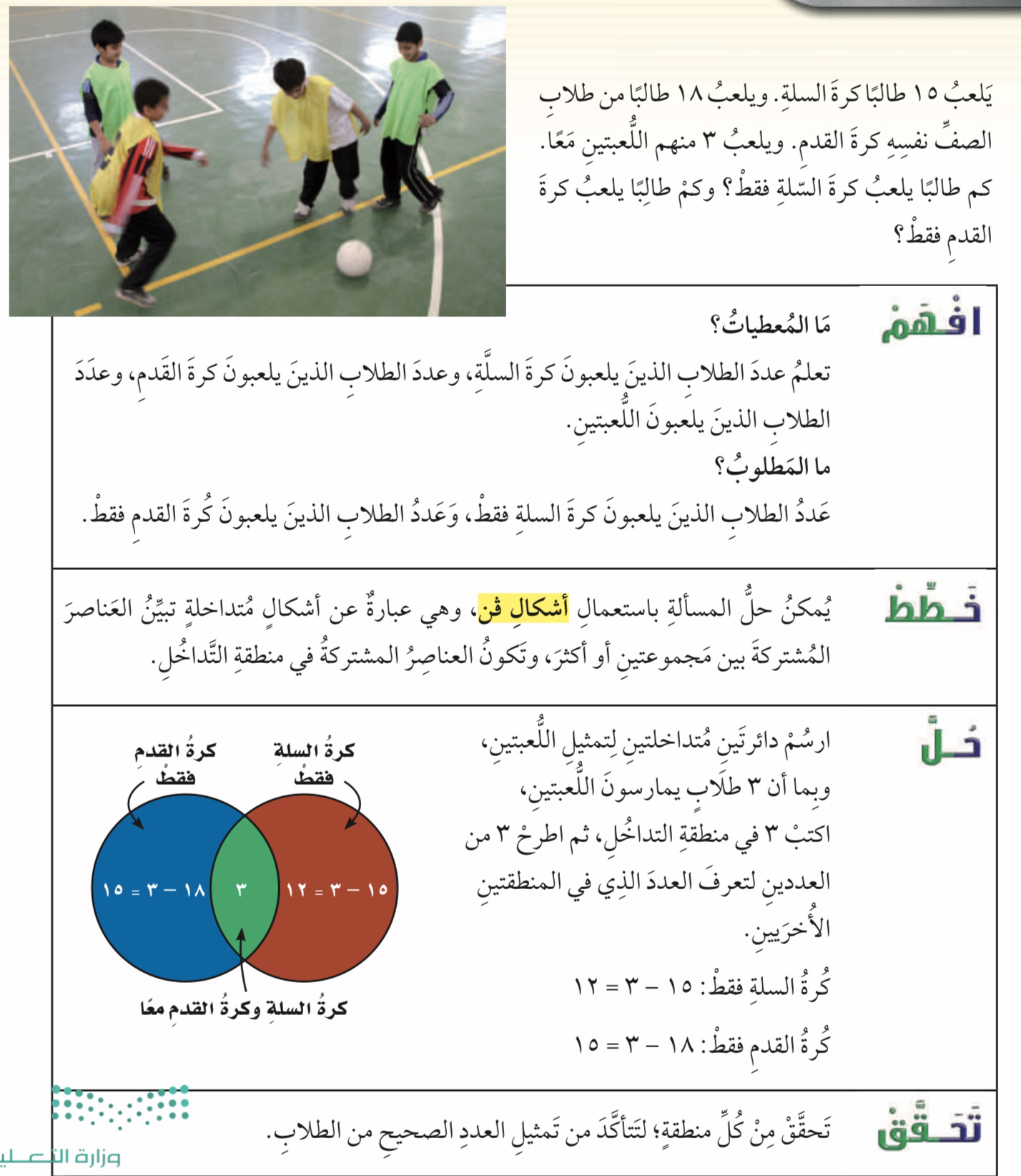 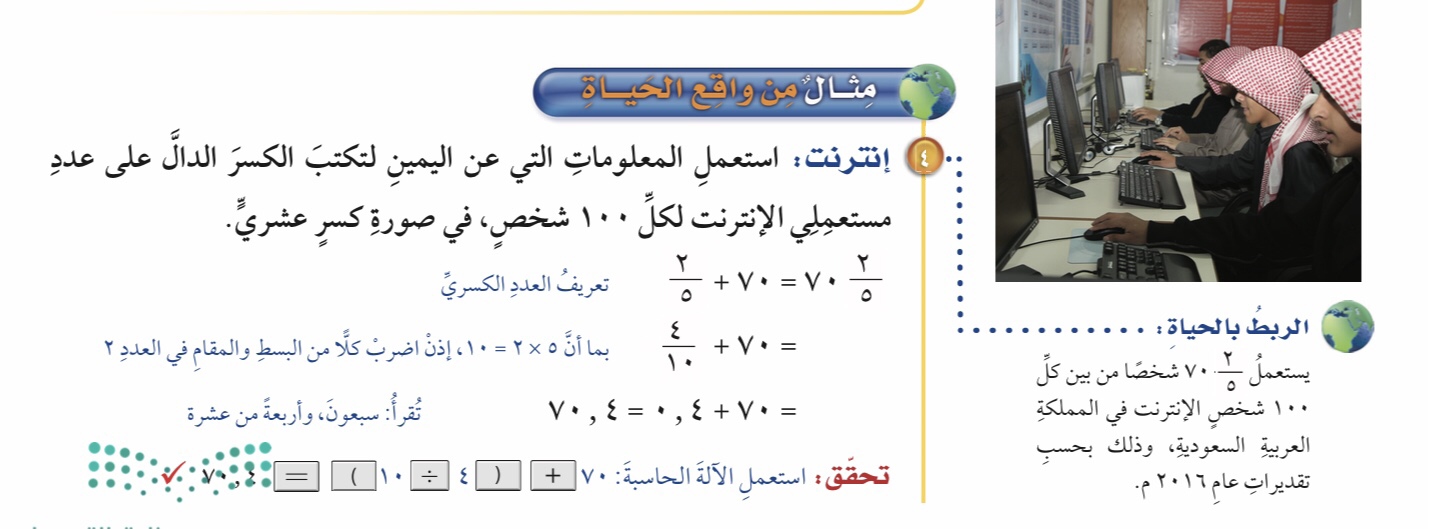 معلمة المادة : أ /
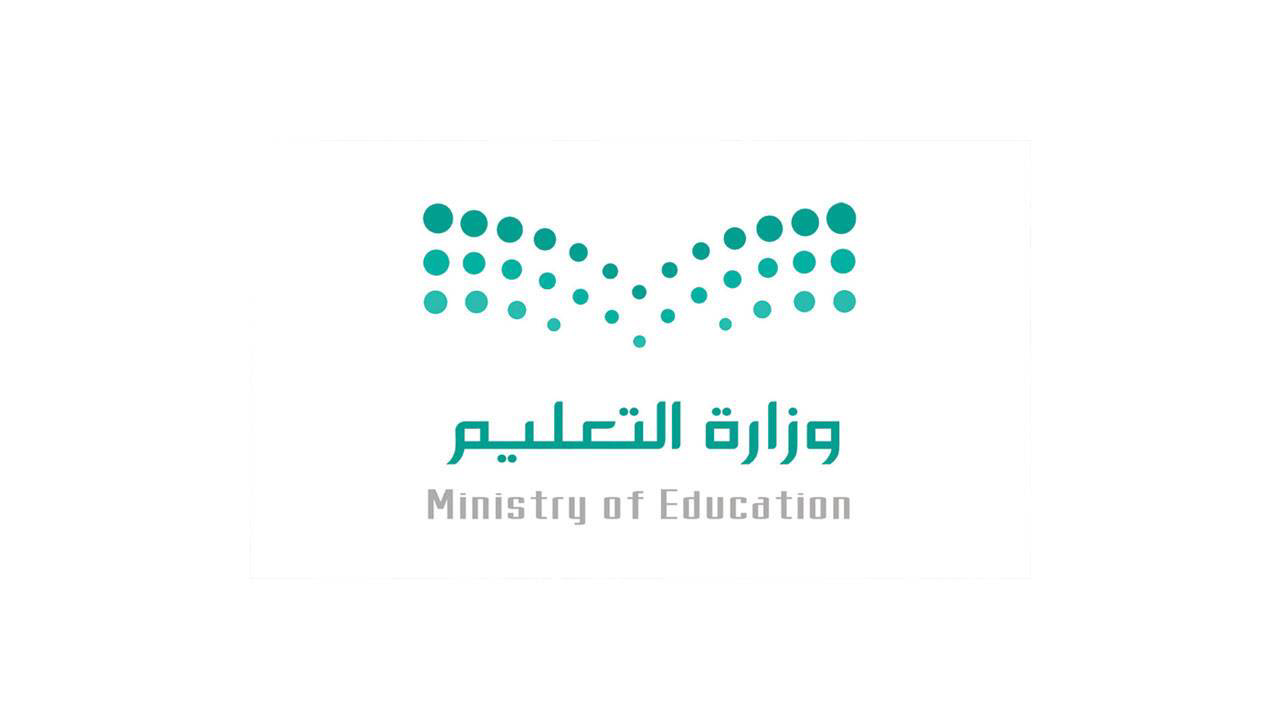 المملكة العربية السعودية 
وزارة التعليم 
إدارة تعليم الطائف
المدرسة :
الأسبوع الخامس –الفصل الثاني –الفهم القرائي
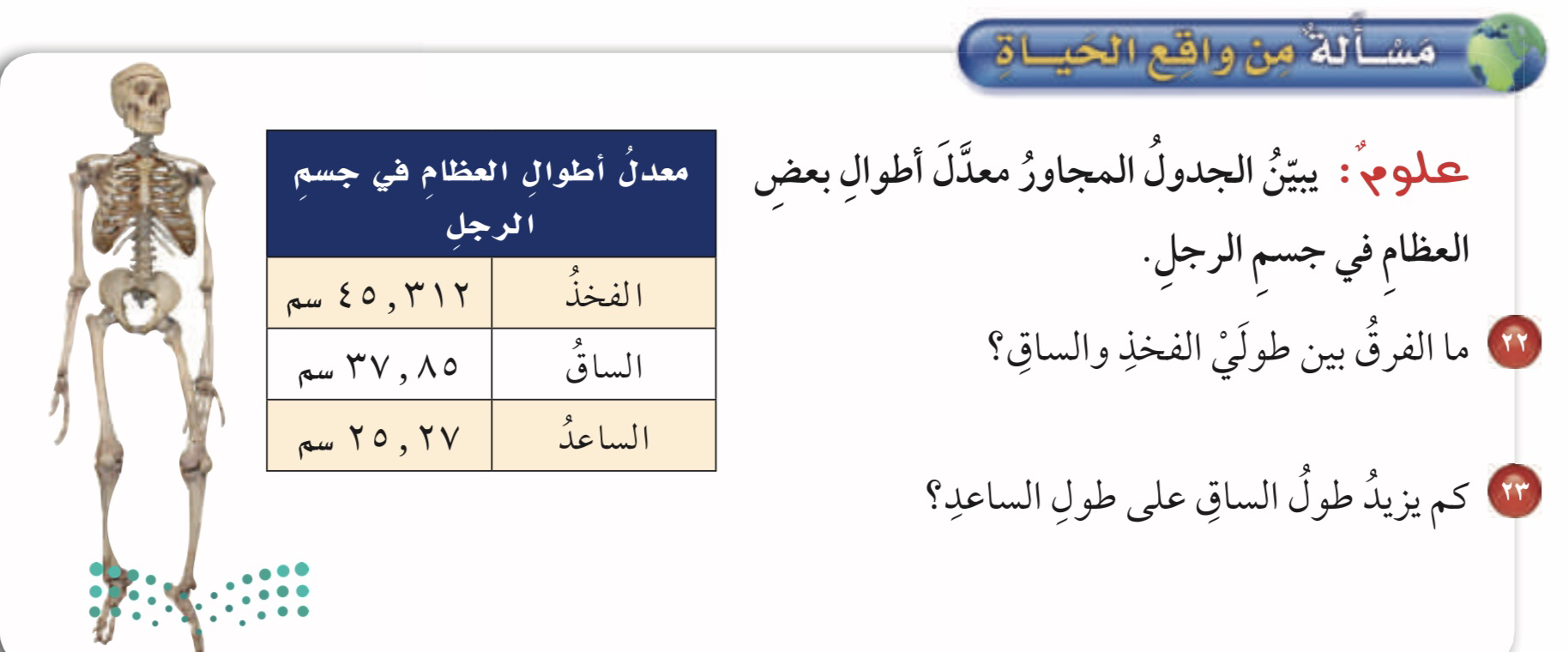 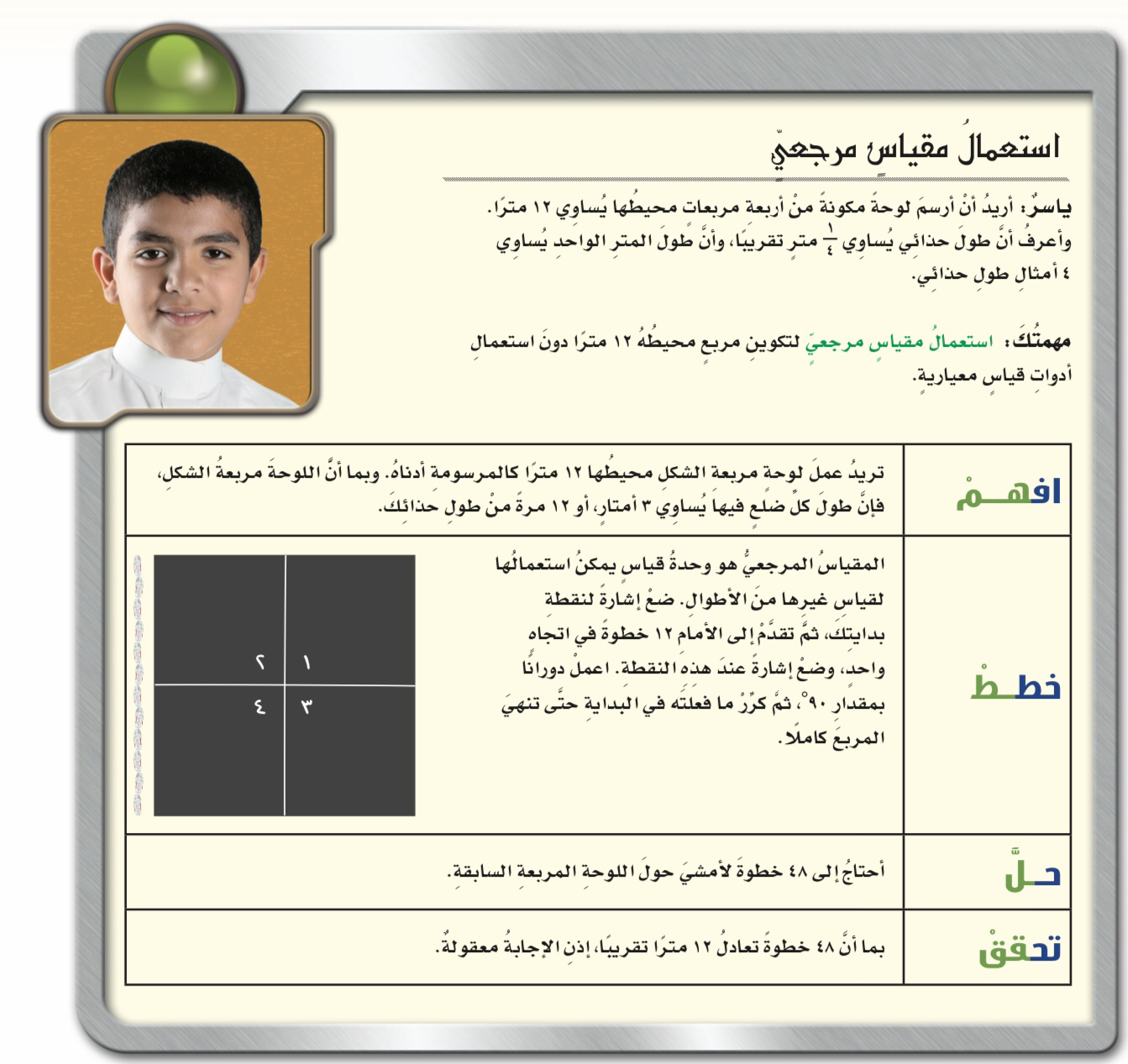 معلمة المادة : أ /
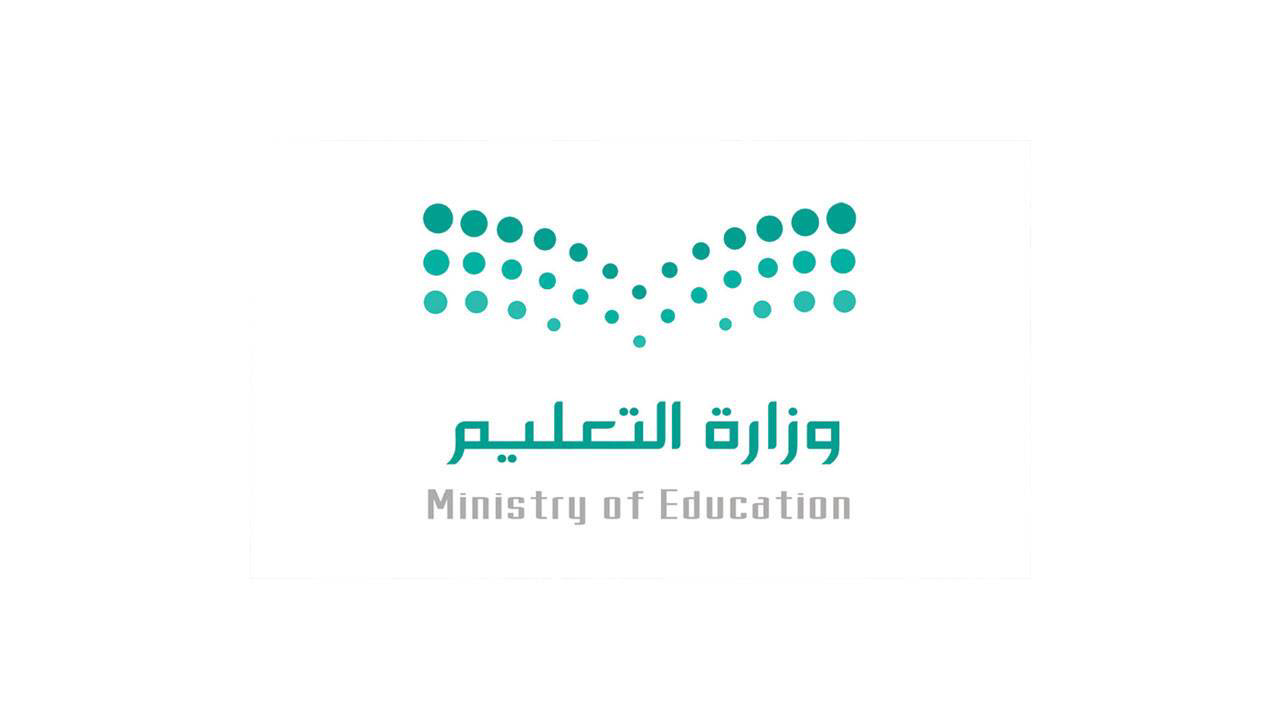 المملكة العربية السعودية 
وزارة التعليم 
إدارة تعليم الطائف
المدرسة :
الأسبوع السادس   –الفصل الثاني–الفهم القرائي
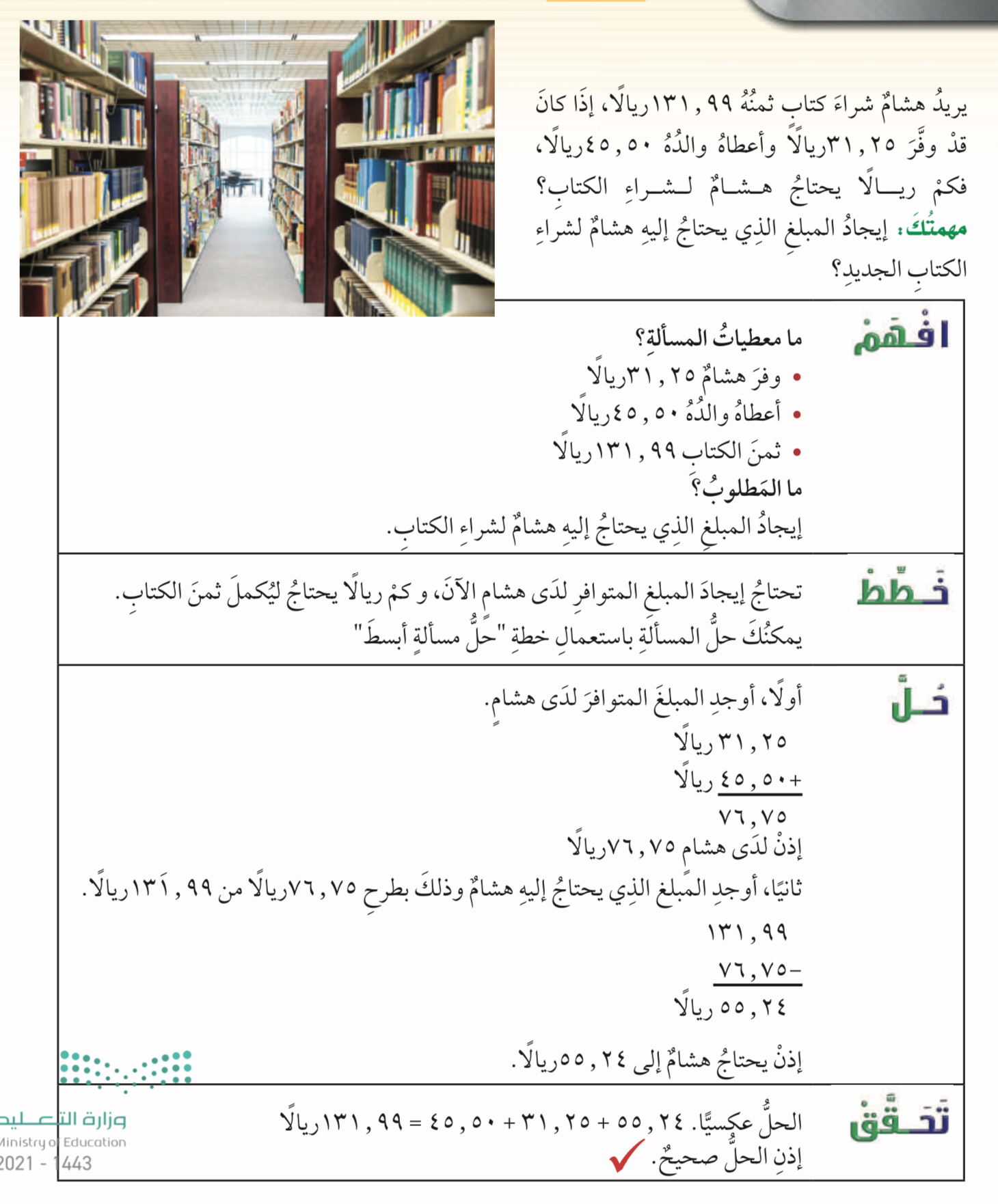 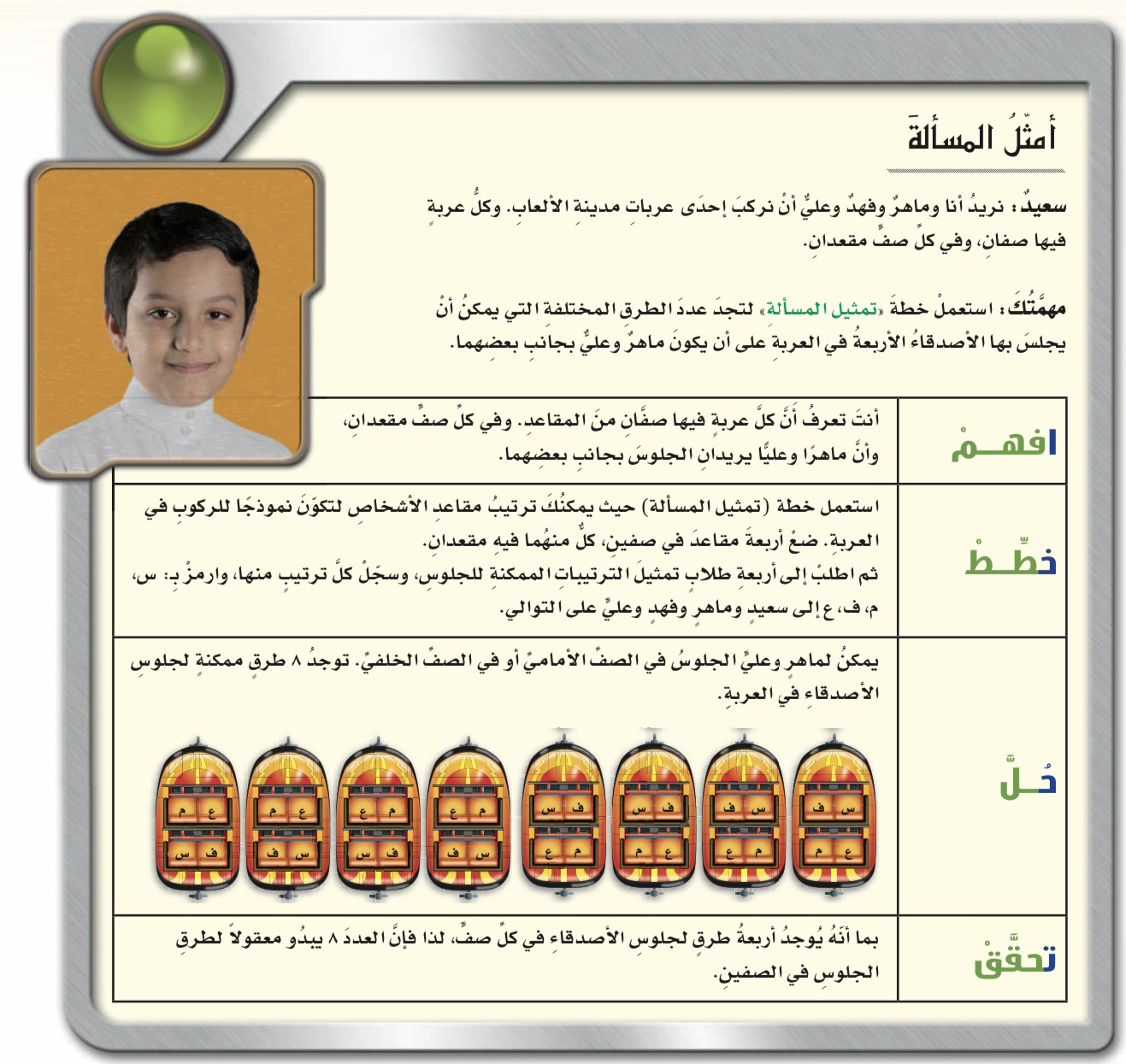 معلمة المادة : أ /
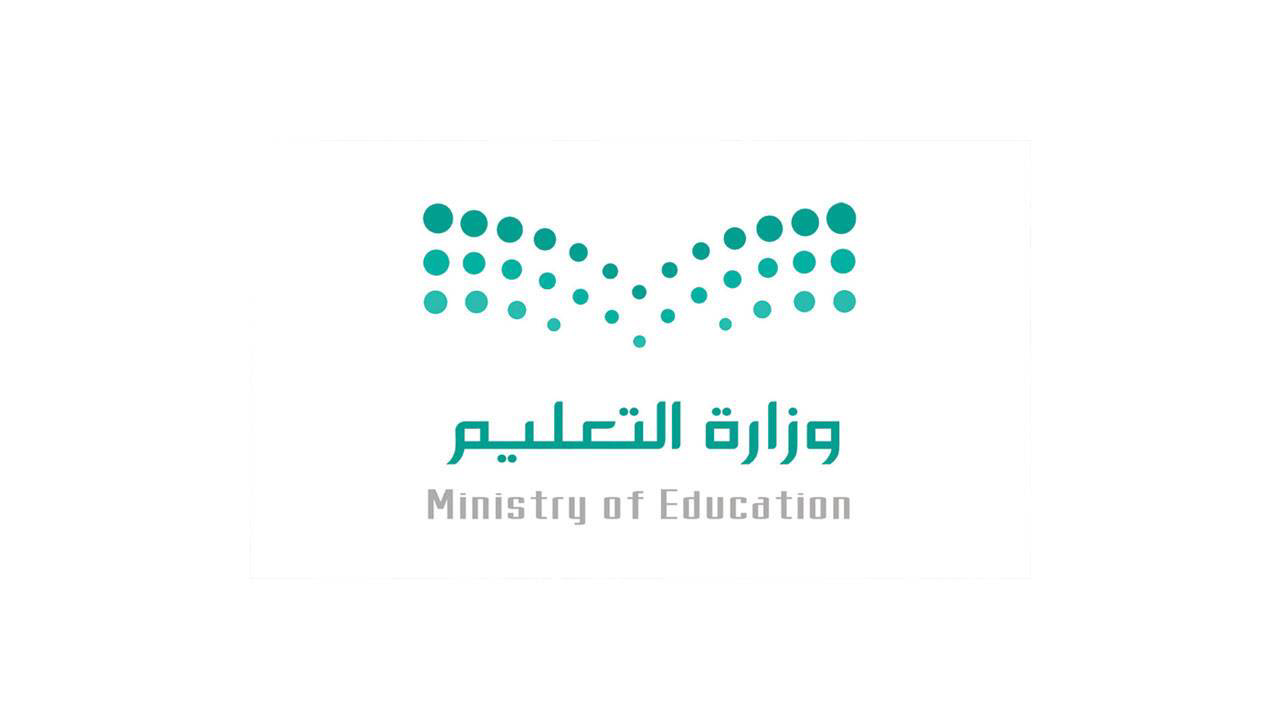 المملكة العربية السعودية 
وزارة التعليم 
إدارة تعليم الطائف
المدرسة :
الأسبوع السابع   –الفصل الثاني–الفهم القرائي
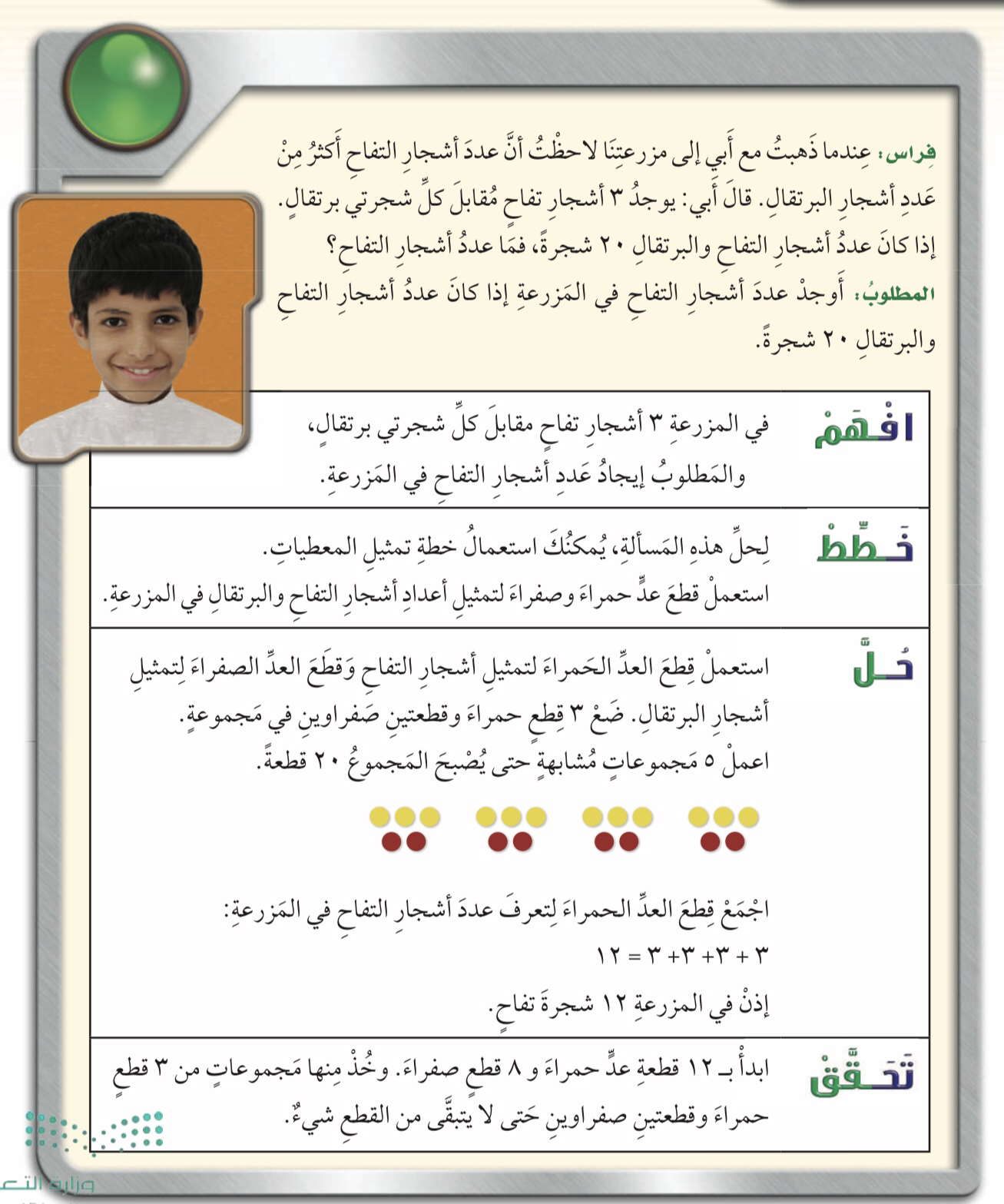 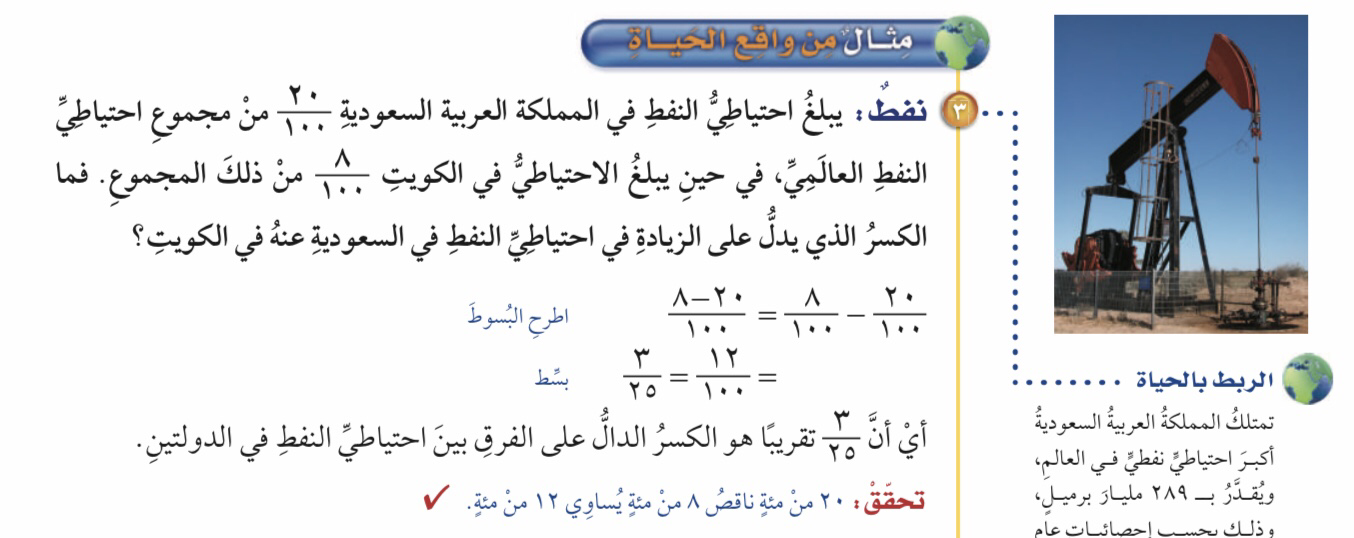 معلمة المادة : أ /
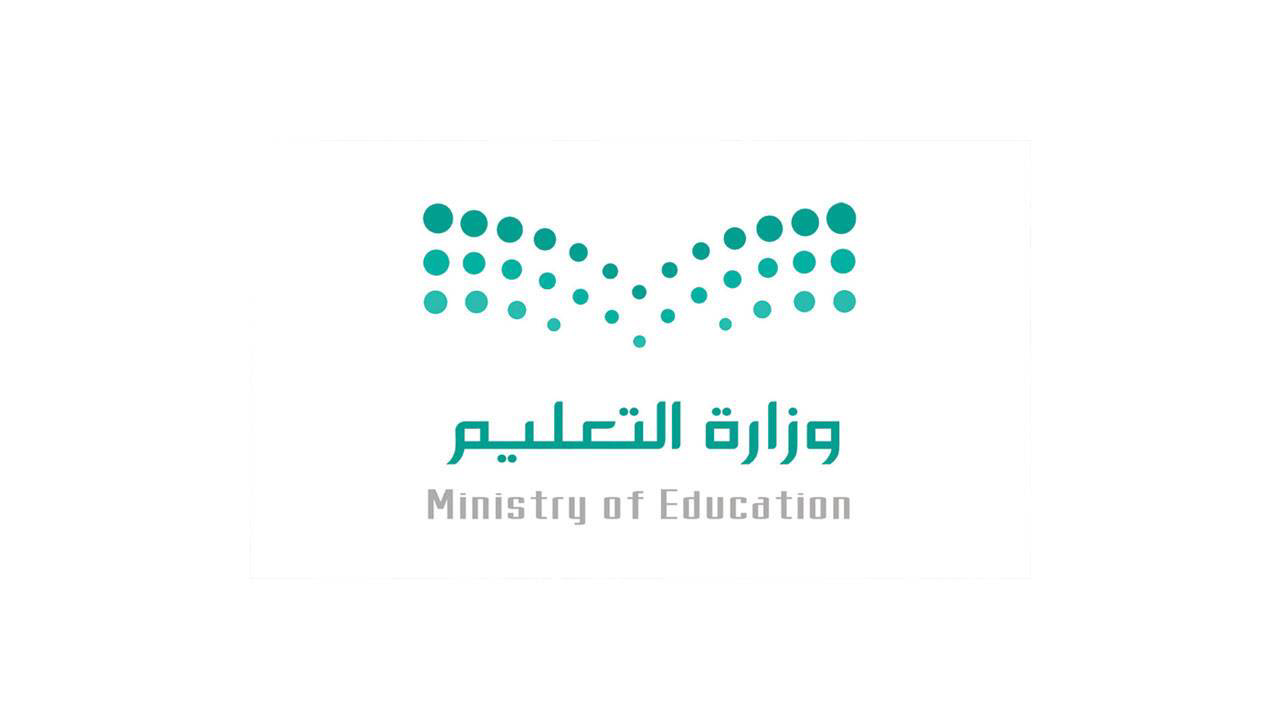 المملكة العربية السعودية 
وزارة التعليم 
إدارة تعليم الطائف
المدرسة
الأسبوع الثامن  –الفصل الثاني–الفهم القرائي
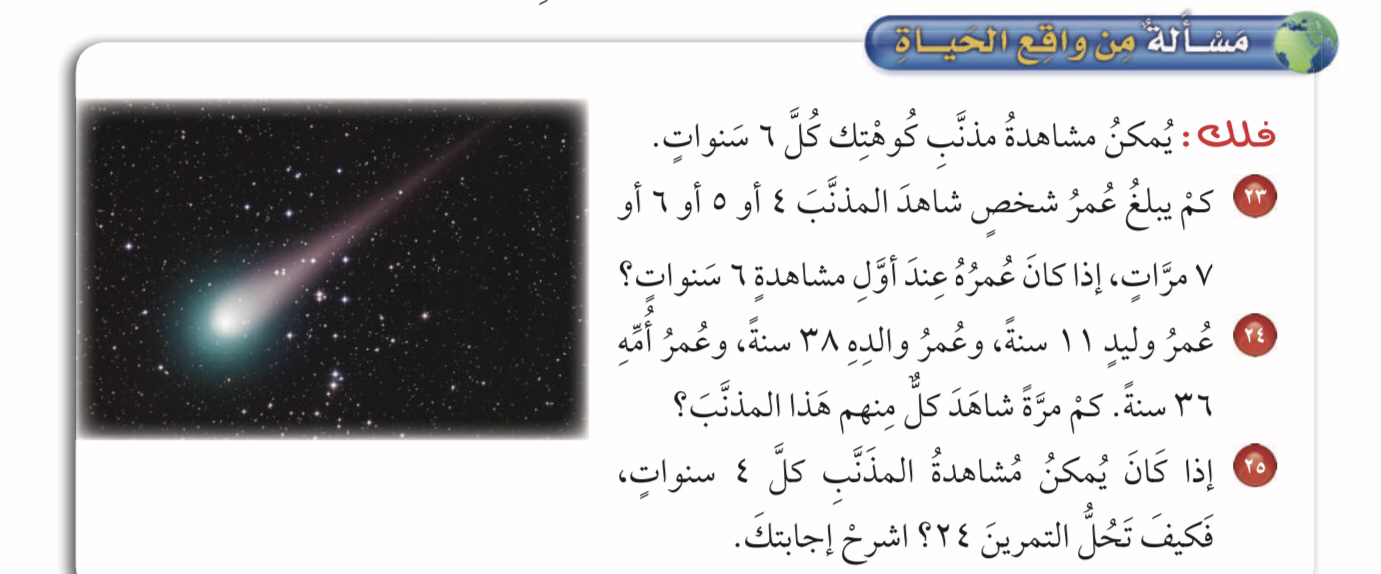 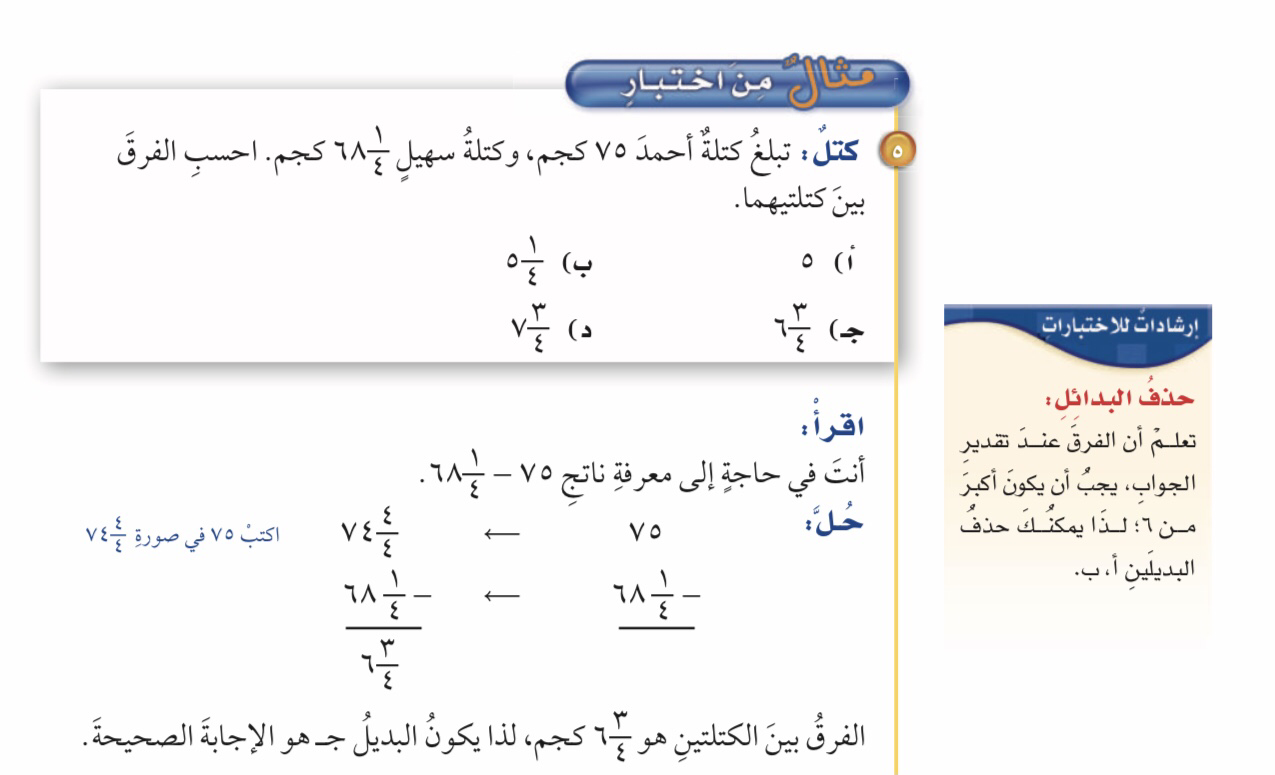 معلمة المادة : أ /
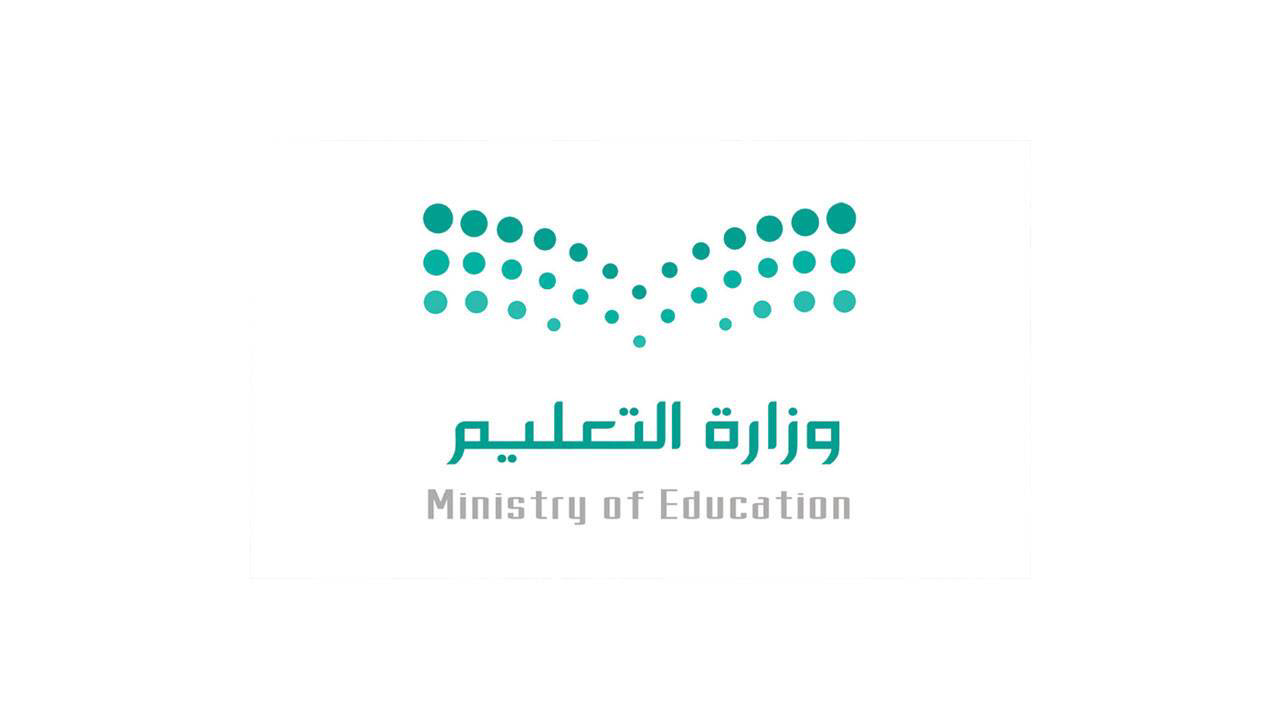 المملكة العربية السعودية 
وزارة التعليم 
إدارة تعليم الطائف
المدرسة :
الأسبوع التاسع   –الفصل الثاني –الفهم القرائي
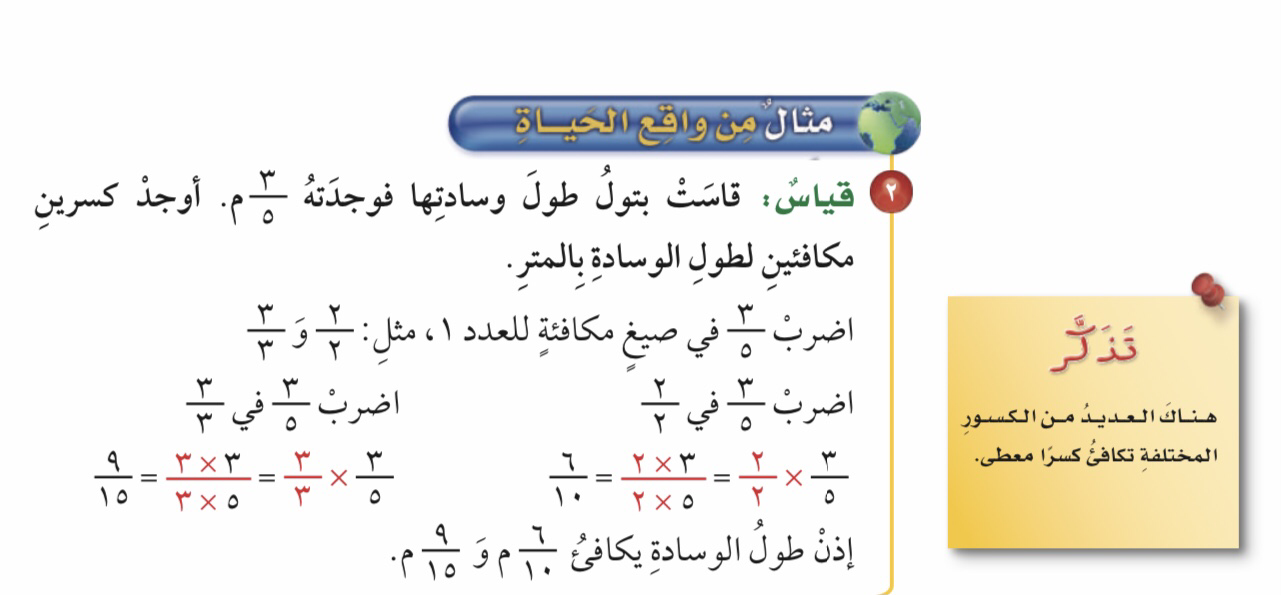 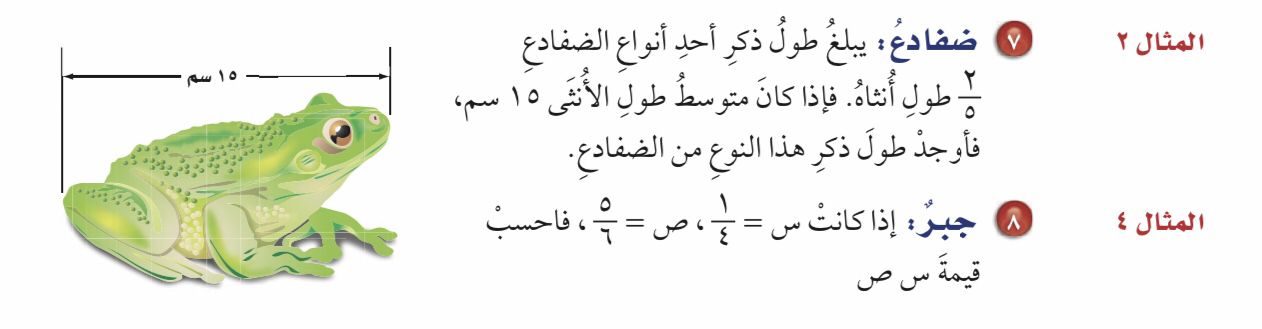 معلمة المادة : أ /
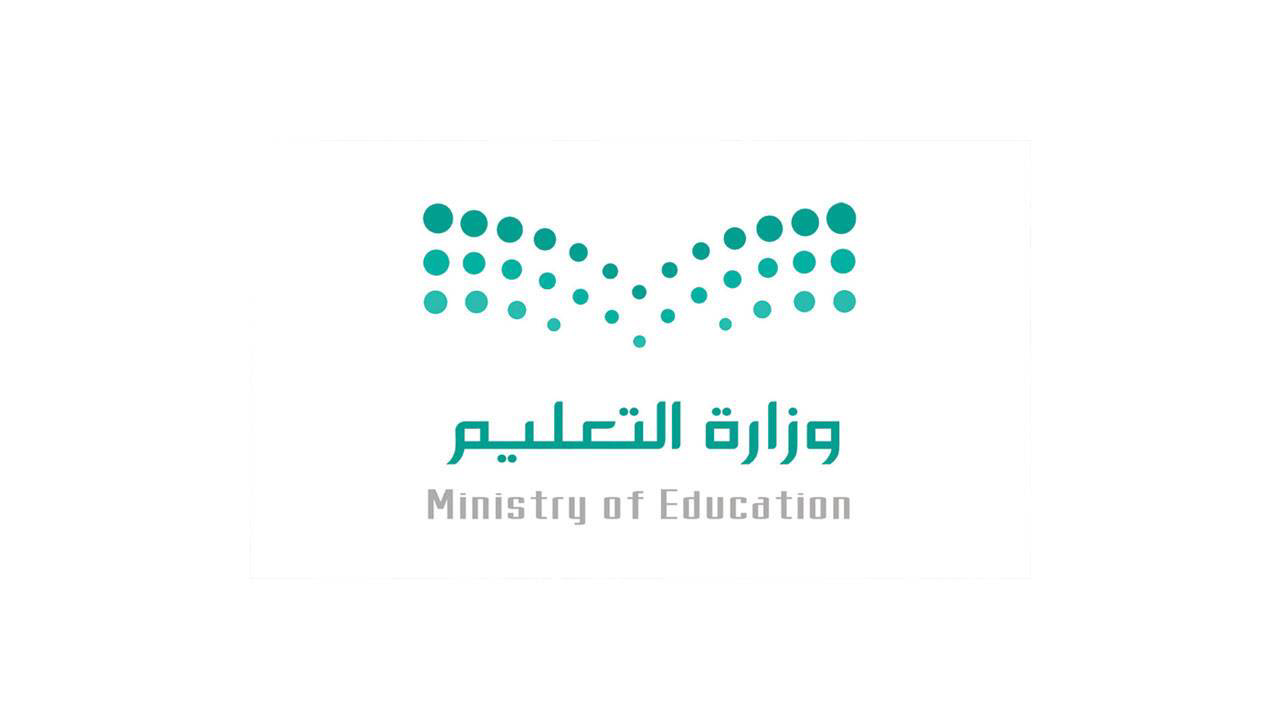 المملكة العربية السعودية 
وزارة التعليم 
إدارة تعليم الطائف
المدرسة :
الأسبوع العاشر –الفصل الثاني-الفهم القرائي
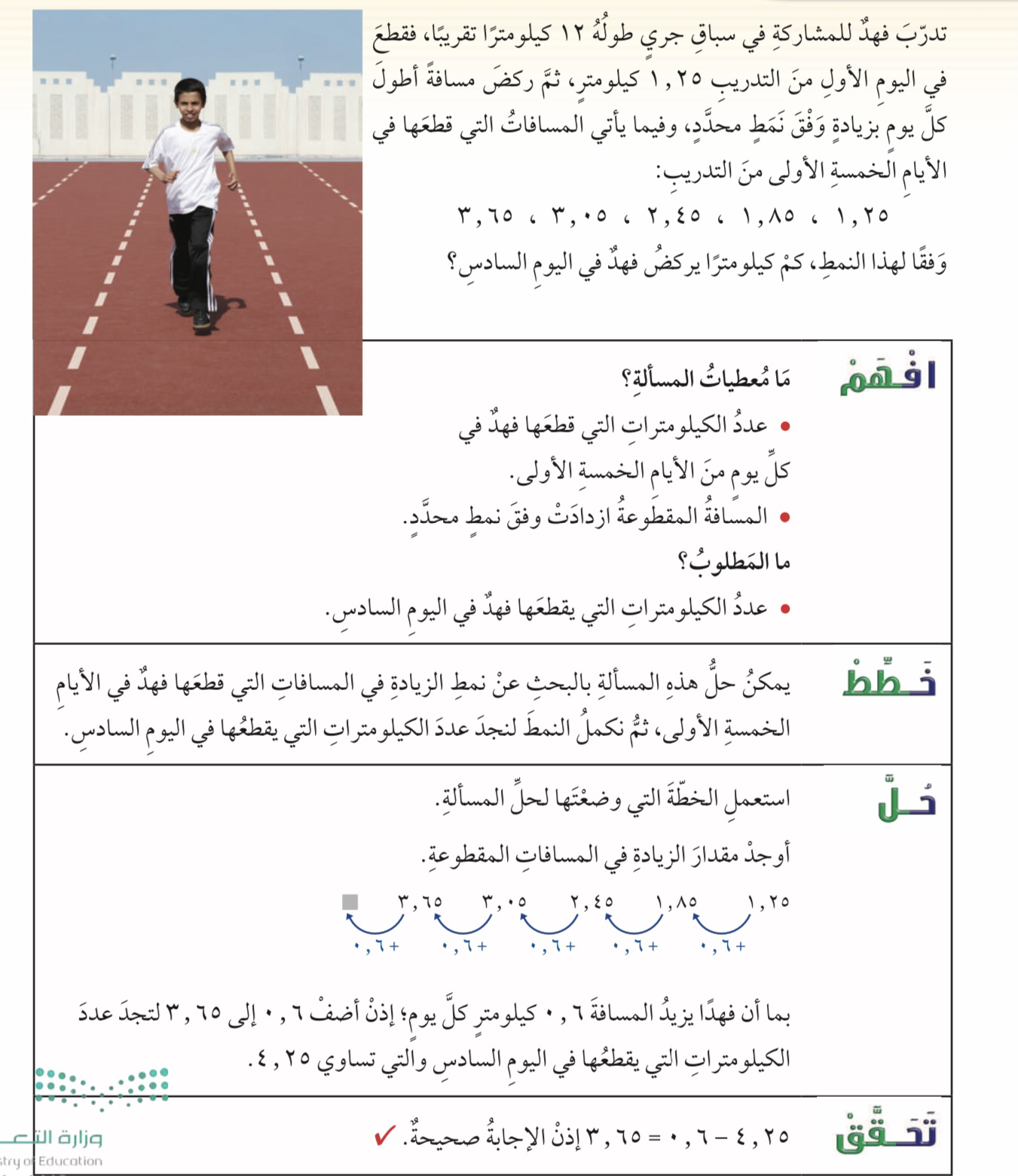 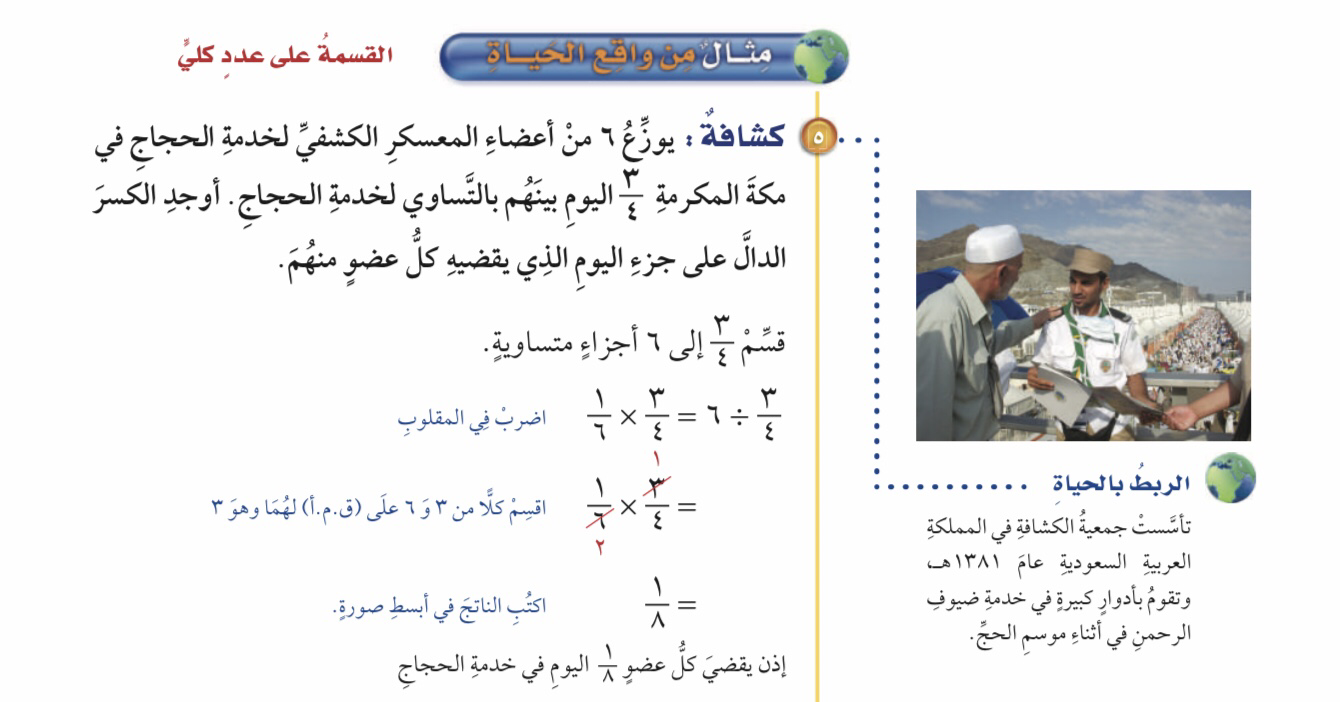 معلمة المادة : أ /
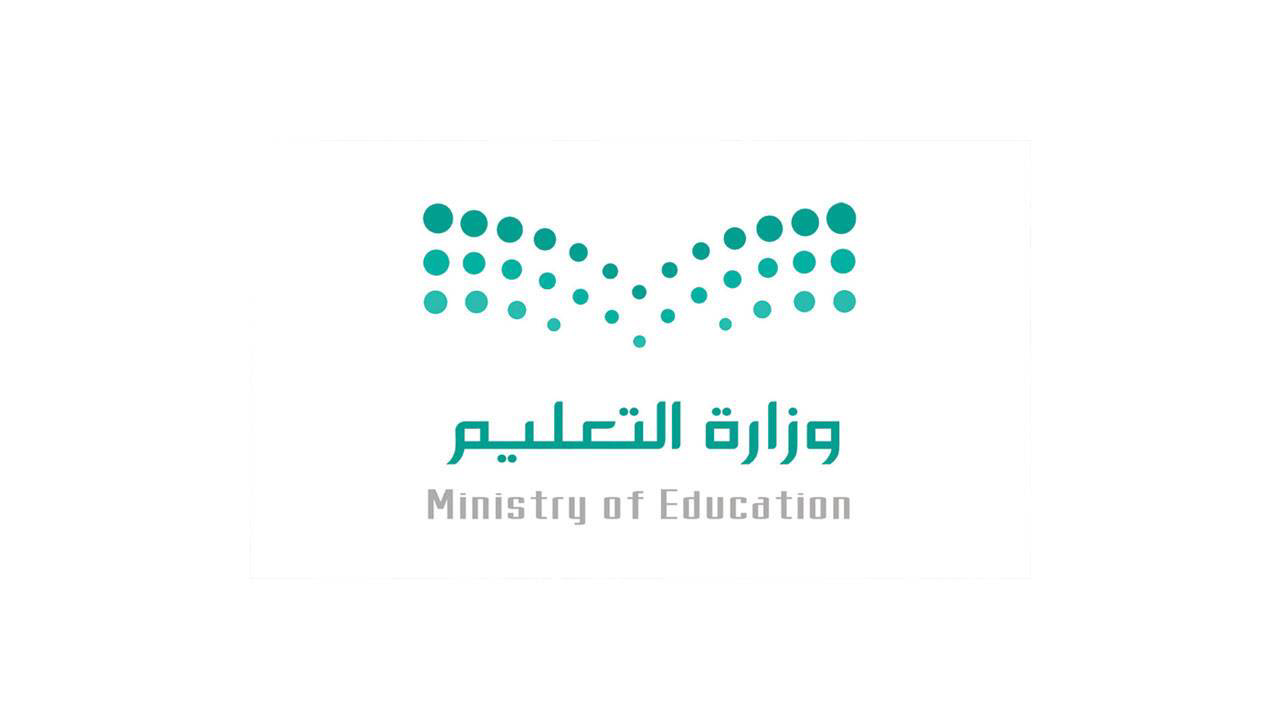 المملكة العربية السعودية 
وزارة التعليم 
إدارة تعليم الطائف
المدرسة
الأسبوع الحادي عشر   –الفصل الثاني–الفهم القرائي
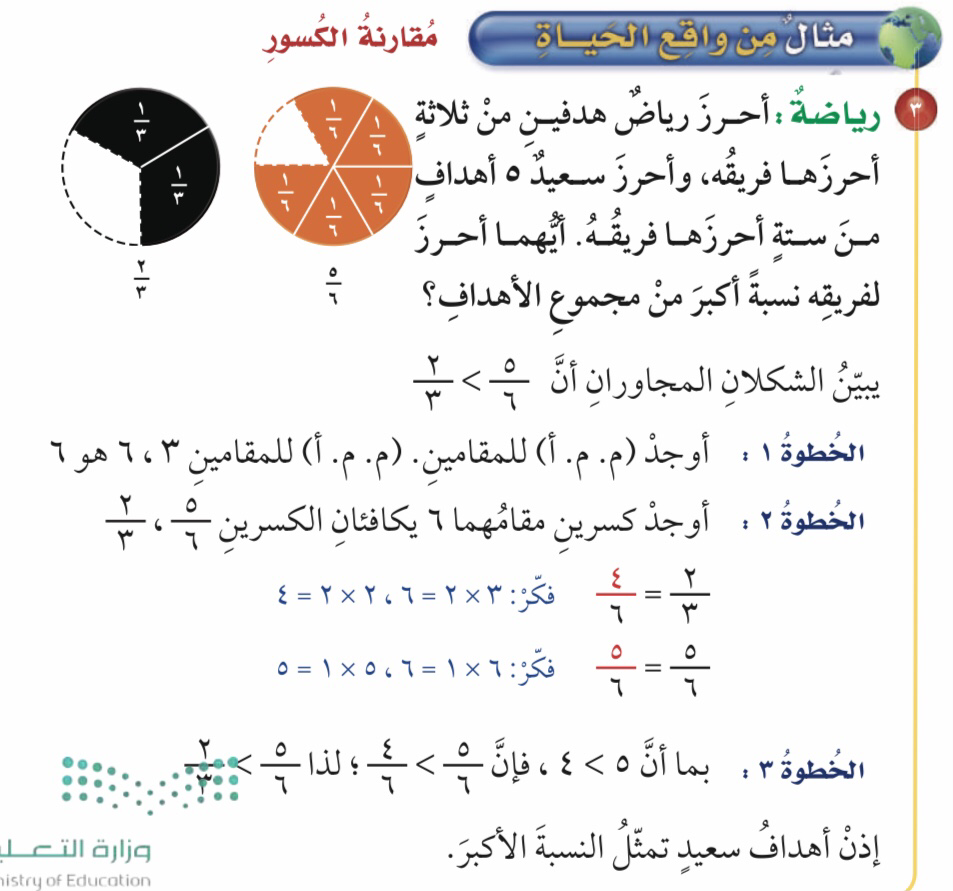 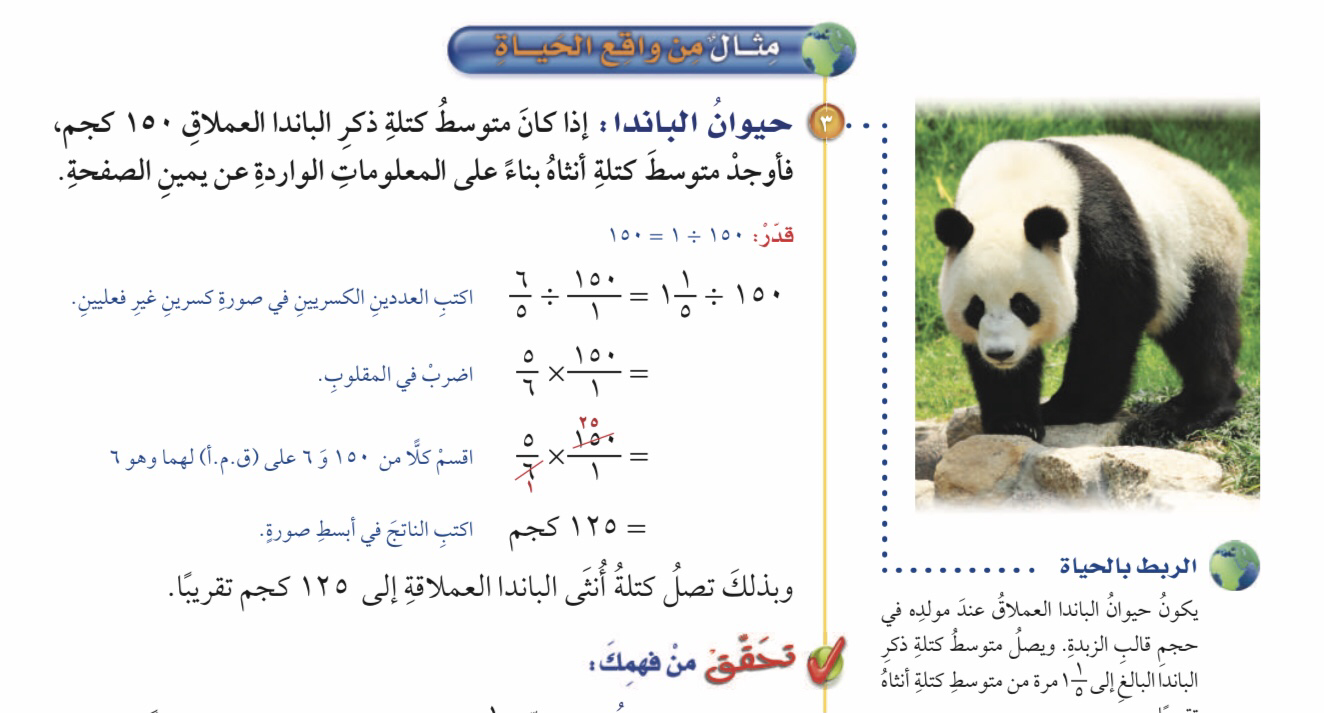 معلمة المادة : أ /